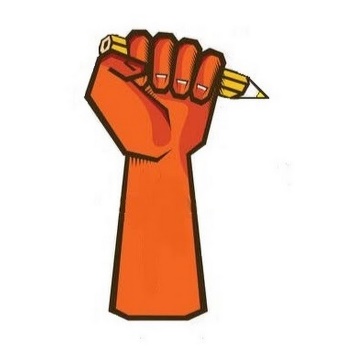 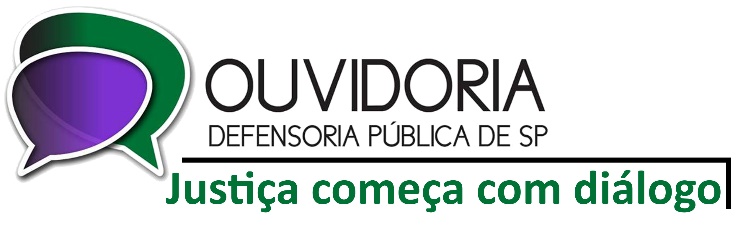 Aula InauguralCurso de Defensores/as PopularesDesafios e Perspectivas da Defensoria Pública do Estado de São Paulo
14 de agosto de 2017
Resumo da apresentação
1 - Histórico de criação da Defensoria Pública do Estado de São Paulo e a inovação dos mecanismos de participação social
2 – Os desafios dos atendimentos na Defensoria Pública
3 – Os processos em andamento no CSDP e os desafios institucionais
IHistórico de criação da Defensoria Pública do Estado de São Paulo e a inovação dos mecanismos de participação social
Criação da Defensoria Pública
ALESP: 
audiências públicas
1999 o Núcleo de Estudos da Violência da USP
SINDIPROESP elaborou um anteprojeto de lei orgânica para a Defensoria Pública do Estado de São Paulo
2002
Movimento pela Defensoria Pública: > 400 entidades
CONDEPE
+
Comissão Teotônio Vilela de DHs
Lei Estadual n° 988/2006
Mecanismos de Participação Social (i)
Origem: Movimento pela criação da Defensoria - SP
Perspectivas: 
Não replicação dos modelos de instituições de justiça
Gestão democrática
Abertura/acesso/transparência da Defensoria
A institucionalização dos mecanismos de participação é o que nos permite não relegar à decisão deste ou daquele gestor a promoção dos preceitos da gestão democrática.
Mecanismos de Participação Social (ii)
Participação: instrumento para que as desigualdades possam ser enfrentadas na forma de questões prioritárias e possíveis soluções coletivas = ativação da cidadania
Quais são? 
Ciclos de Conferência
Ouvidoria-Geral
Momento Aberto
Consulta e Audiências Públicas
Teses Institucionais
Ciclo de Conferências
Ocorre a cada 2 anos

Pré-conferências e Conferência Estadual

Grupos de trabalho temáticos / Elaboração de Propostas

Delegadas e Delegados Regionais 

Plano de Atuação (Administração + CSDP)

Monitoramento
Outros mecanismos de participação
MOMENTO ABERTO
No Conselho Superior da Defensoria Pública, órgão máximo da instituição, no qual todas as deliberações sobre os rumos institucionais acontecem, existem reuniões semanais. Nesse lugar, qualquer cidadão/ã pode chegar até o início da Sessão, que ocorre às sextas-feiras e, até às 09h15, inscrever-se para falar durante 5 minutos sobre alguma questão afeta a sua vida e que tenha, ou não, relação com a Defensoria Pública. O momento aberto tem um sistema de monitoramento com relação às demandas apresentadas, mas apenas para casos em que a pessoa que se manifesta, também solicita, por escrito, uma resposta para a Secretaria do Conselho Superior.
Audiência e Consultas Públicas

 são promovidas especialmente para que a sociedade e integrantes da Defensoria Pública apresentem suas contribuições sobre temas em debate na instituição, sobretudo em momentos de construção ou consolidação de novas políticas institucionais de grande relevância.
Teses Institucionais 
a Escola da Defensoria Pública (EDEPE) organiza encontros anuais entre os/as Defensores/as para a definição de teses institucionais a serem observadas por todas e todos em suas atuações jurídicas. A sociedade civil pode propor, por meio da Ouvidoria, teses institucionais para debate na fase anterior ao Encontro Estadual.
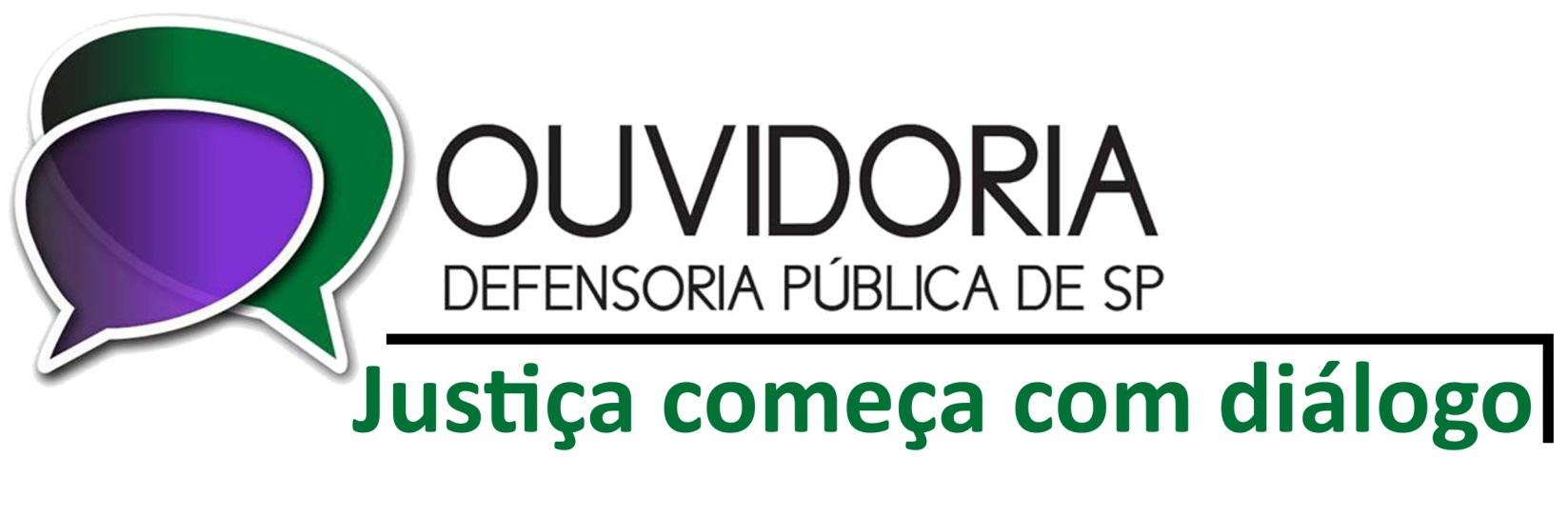 Missão (o porquê da existência do Órgão)
Atuar para que a Defensoria não se afaste de seus princípios e garanta o pleno acesso à justiça, fomentando a participação e o controle social e articulando propostas que promovam a qualidade dos serviços prestados a partir das manifestações de suas Usuárias e seus Usuários e dos Movimentos Populares.
Visão (o caminho que se pretende percorrer)
Alcançar a democratização do sistema de justiça, a emancipação das Cidadãs e Cidadãos, a humanização do atendimento da Defensoria e o reconhecimento da participação social como seu eixo estruturante, para promover a construção de uma sociedade livre, justa e solidária.
Valores (princípios que guiam a vida do Órgão)
Acessibilidade. Alteridade. Compromisso com a Cidadã e o Cidadão. Diálogo. Independência. Processos Participativos. Respeito à Autonomia da Cidadã e do Cidadão. Respeito às Diferenças. Solidariedade. Transparência. Tratamento Igualitário.
Ouvidoria: como funciona?
Canal de comunicação por meio do qual a sociedade pode se manifestar e participar da construção e avaliação dos serviços prestados pela Defensoria. 


As manifestações podem ser feitas em forma de elogios, críticas ou sugestões.


A Ouvidoria é um órgão externo: são pessoas “de fora” olhando com muito cuidado e independência para as situações que interferem nos trabalhos da instituição e que, assim, podem apresentar propostas criativas e inovadoras para a melhoria e ampliação de seus serviços.


A Ouvidoria está sempre pronta para trabalhar em conjunto, sendo um canal também para as Defensoras/es, Servidoras/es, Estagiárias/os = estimule a participação.
Nos atendimentos contabilizam-se não apenas os casos que se encaminharam para processamento, ou seja, situações de elogios, reclamações ou sugestões, previstas na Deliberação CSDP nº 281/2013, mas também de acolhimento de diversas outras demandas para as quais a Ouvidoria acabou servindo como porta de entrada ou canal de prestação de informações da Defensoria Pública do Estado de São Paulo;
Trabalho desenvolvidoresumo
Atendimento em três portas: Regional Central, Boa Vista, n° 150 e Barra Funda;
Processamento integral das manifestações (ver estatísticas);
Apoio aos/às Subouvidores/as;
Avaliação e monitoramento dos Ciclos de Conferência;
Atuação propositiva;
Defesa do Modelo Externo de Ouvidoria;
Agenda Política;
Articulação Social, parcerias e projetos;
Conselho Consultivo
IIDesafios do atendimento na Defensoria Pública
Desafios: atendimentos
Área Cível/Família

Teleagendamento;
Burocratização;
Excesso de documentação;
Demora do atendimento;
Atendimento presencial com Defensor/a Público/a;
Discordância sobre denegações;
Denegações arbitrárias;
Área Criminal

Falta de Atendimento Humanizado;
Falta de Informação Processual aos presos e familiares;
Falta de acompanhamento processual e pedido de benefícios;
Falta de visitas;
Infraestrutura do atendimento;
Tortura e más condições das Unidades Prisionais;
Atendimento Suplementar

Falta de informação processual;
Desinteresse pelo caso;
Falta de nomeação nas subseções.
IIIOs processos em andamento no CSDP e os desafios institucionais
CSDP n° 251/2014
Trabalho Voluntário
CSDP n° 086/2015
Critérios de Atendimento
CSDP n° 004/2016
Processo de Eleição do/a Ouvidor/a
CSDP n° 542/2016
Extinção da ATP
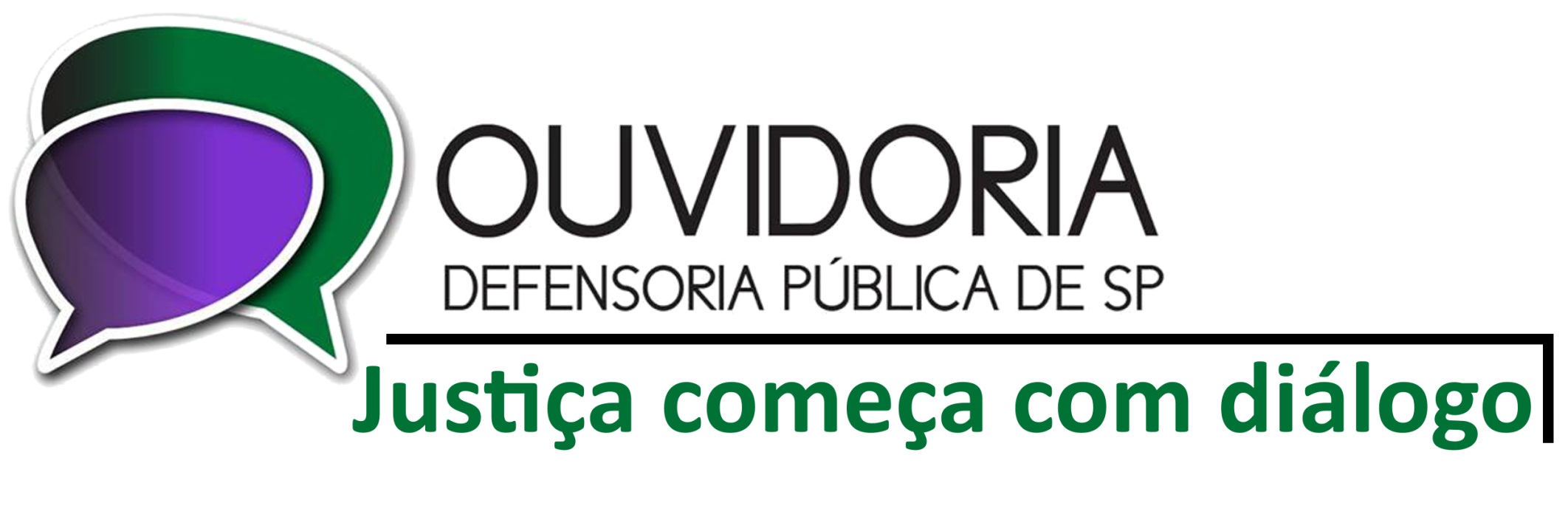